Mocní sousedé (ne)mocného Říma
Vizigóti2. přednáška
7. Toulouské království
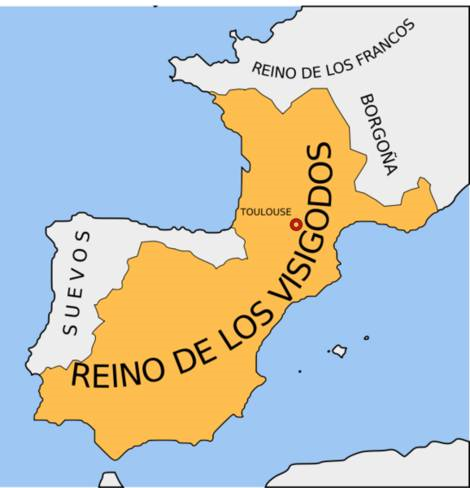 Walia(415-418)
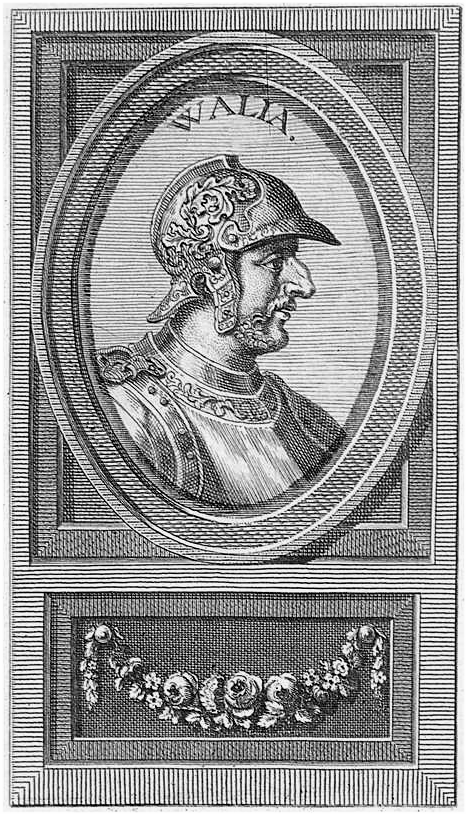 Theoderich I.(418-451)
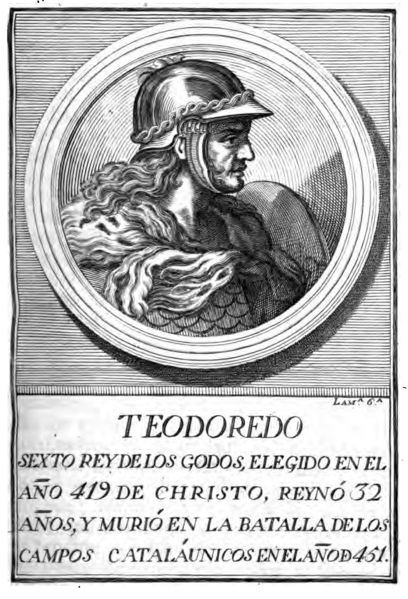 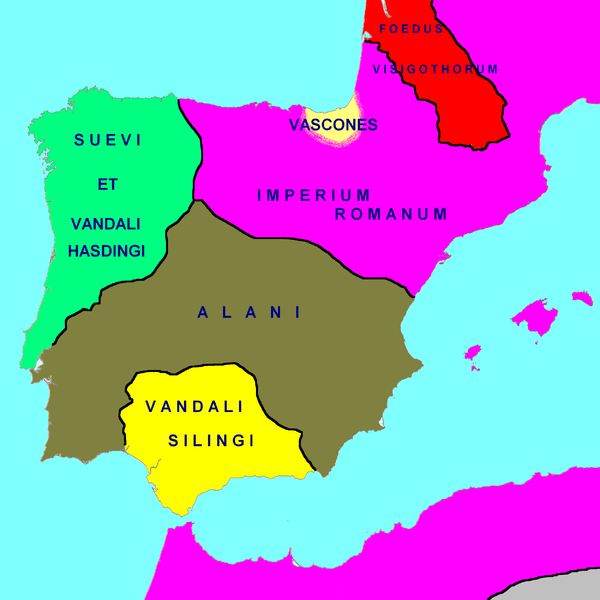 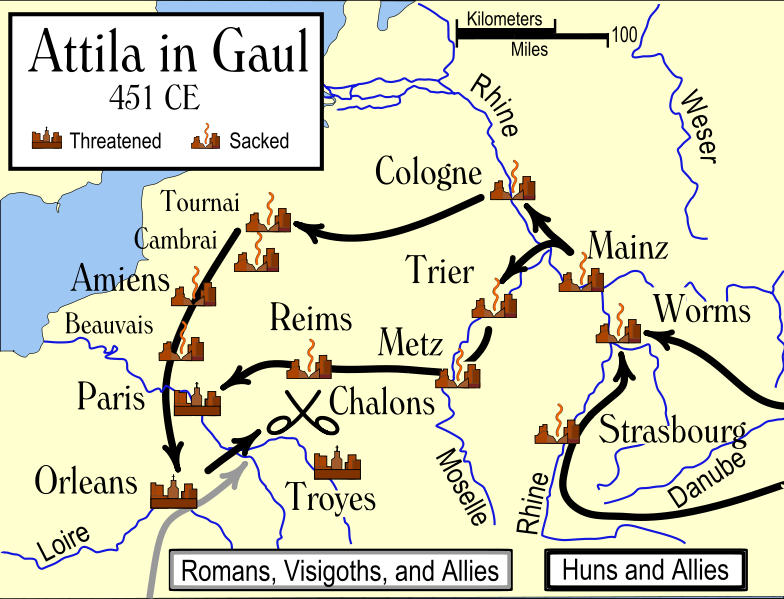 Theoderich II.(453-466)
Eurich(466-484)
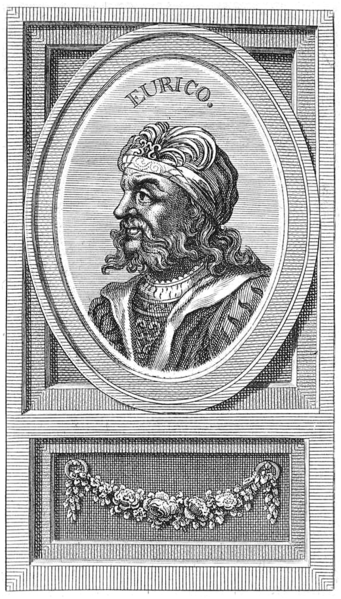 Alarich II.(484-507)
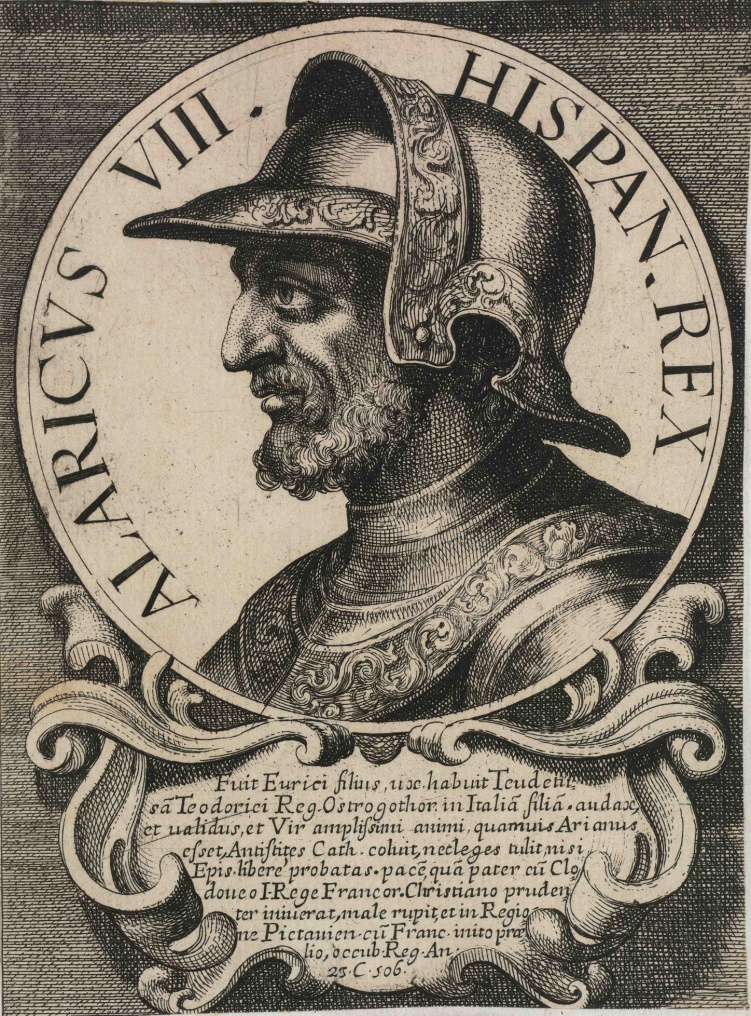 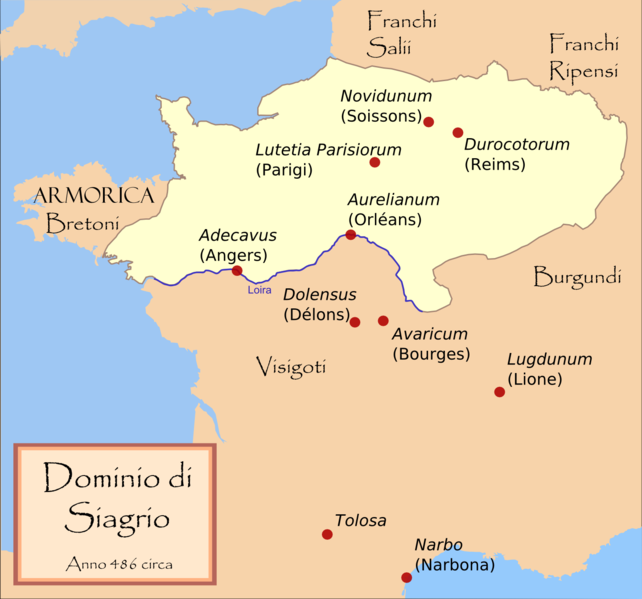 8. Vizigótská společnost v 5. století
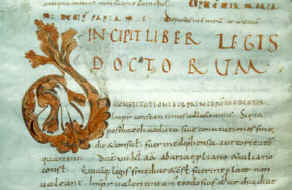 9. Toledské království – ariánská fáze
Gesalich(507-511)
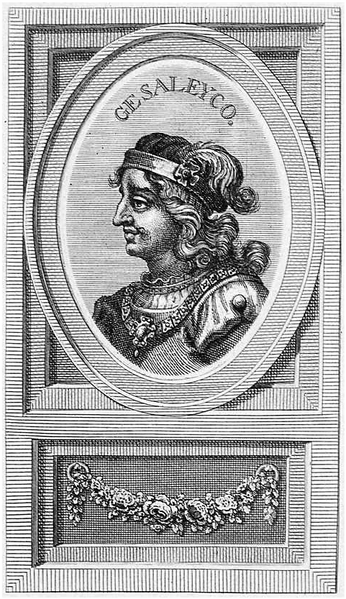 Amalarich(511/526-531)
Theudis(531-548)
Thedigisel(548-549)
Agila(549–551)
Athanagild(551-568)
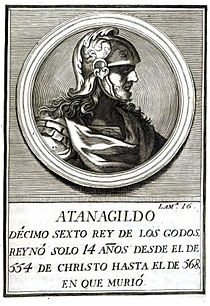 Liuva(568-572)